Chapter 37-1: Circulatory System
Essential Questions:
What are the structures of the circulatory system?
What are 3 types of blood vessels in the circulatory system?
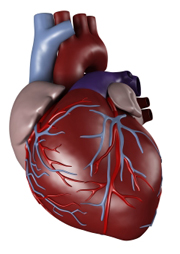 Consists of heart, blood vessels & blood
Heart
Myocardium: thick muscle, contracts to pump blood
Atrium: upper chamber, receives blood
Ventricle: lower chamber, pumps blood out
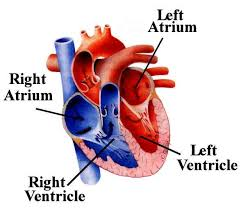 Circulation through body
Pulmonary circ. : right side of heart pumps blood to lungs
CO2 leaves blood, O2 absorbed
Systemic circ. : O2 –rich blood flows to left side of heart, pumped to rest of body
Blood returning to right side of heart is O2 –poor and loaded with CO2
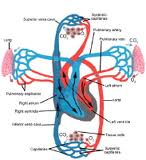 Blood flow through heart
Valves: keep blood from flowing backwards
Heartbeat
Sinoatrial node: sm. group of cardiac muscle cells where contraction begins
“Pacemaker”
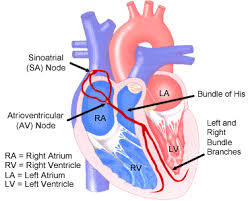 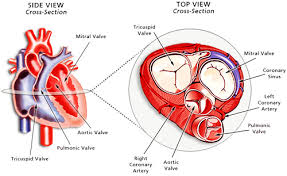 Blood vessels
Arteries: carry blood away from heart
Capillaries: 
Very narrow
Allows exchange of gases and nutrients with body cells
Veins: return blood to heart
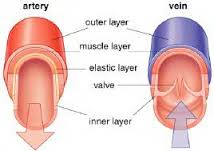 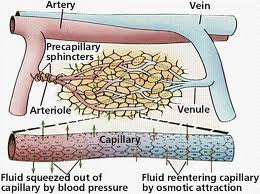 Blood pressure
Ex: normal = 120/80 (unit: mmHg)
1st number: systolic pressure: when ventricles contract
2nd number: diastolic pressure: when ventricles relax
How b.p. is regulated:
Neurotransmitters in sympathetic & parasympathetic nervous system
Kidneys remove water from blood when pressure too high
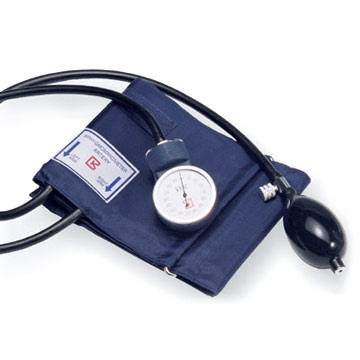 Disorders of circulatory system
Atherosclerosis: fatty deposits (plaque) builds up on artery walls
Increases blood pressure, creates blood clots
High blood pressure = hypertension
Can damage heart
Increases risk of heart attack & stroke
Heart attack: atherosclerosis in coronary arteries (supplies blood to heart muscle) 
Can cause parts of heart muscle to begin to die
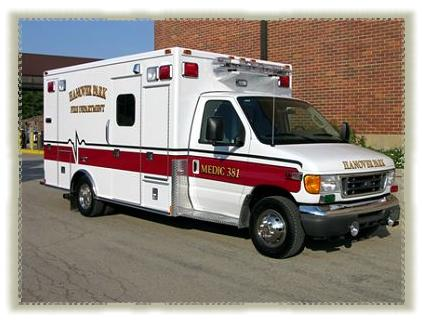 Stroke: blood clot gets stuck in brain, or weakened artery bursts
Can lead to paralysis, loss of speech, death
Preventing Circ. System Disorders:
Exercise
Weight control
Sensible diet
Don’t smoke